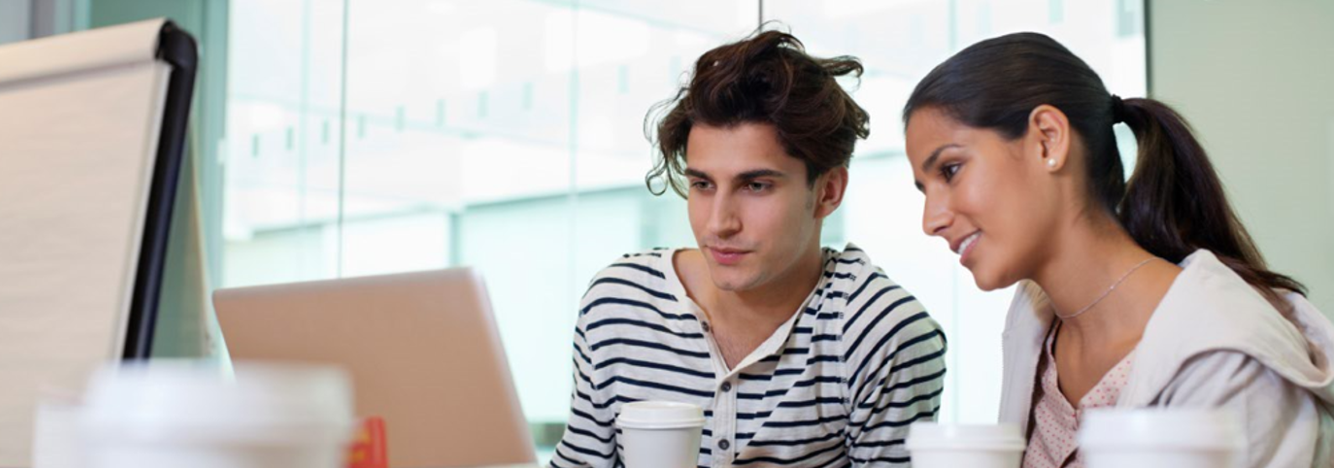 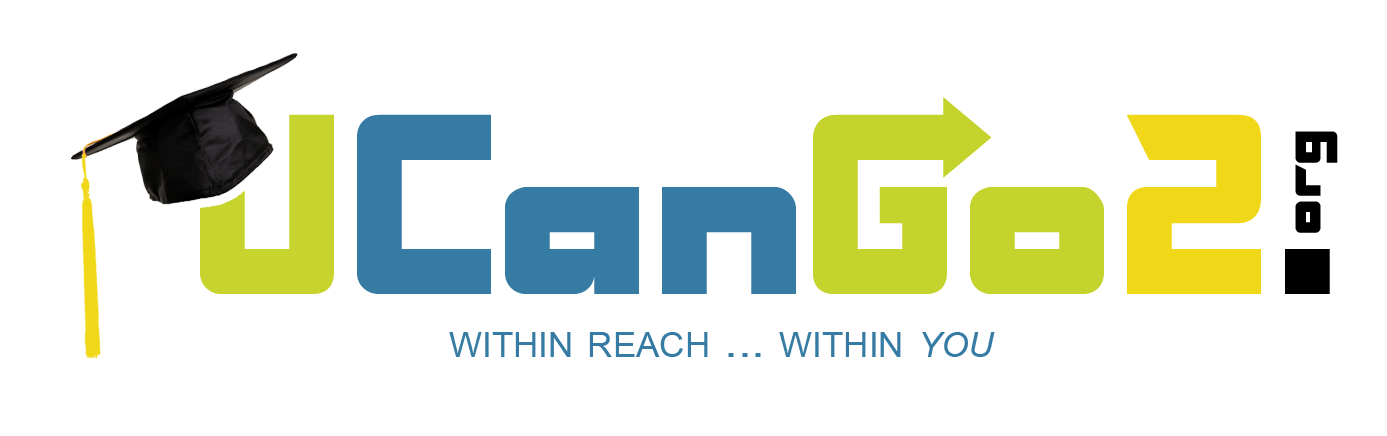 Answers to FAQs Regarding Federal Financial Aid for College
Tell Me About the FAFSAAnswers to FAQs Regarding Federal Financial Aid for College
Learning Module 4: Summary, Sign and Submit
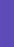 2024-2025
You’re almost there!
Once all your data has been entered, you’ll be taken to the Summary page
In this section you’ll be allowed to review all the answers you’ve provided on the FAFSA. Please make sure everything looks accurate before you move on.
Because you logged in to the FAFSA with your FSA ID, the FAFSA will most likely state that you have already signed using your ID
If your parent hasn’t completed their portion of the FAFSA, you will be unable to submit the form.
Summary, Sign and Submit
Review,
Student  and Parent Signatures,
Submit
Tell Me About the FAFSA
2
Your parent(s) will use their FSA ID to sign the FAFSA electronically. 
If they have completed their portion of the FAFSA last, they will be able to submit the form.
If the parent completed their portion of the FAFSA first, the student will be able to submit the form once their section has been finished.
Summary, Sign and Submit
Parent’s Signature
Tell Me About the FAFSA
3
Question 1:  True or False? If I find an error on my Summary page, I can make the correction then.
True
False

Question2: True or False? Unless I click “Submit” at the end of my application, my FAFSA won’t be processed by Federal Student Aid.
True
False
Sign and Submit
Quiz!
Tell Me About the FAFSA
4
Question 1: True or False? If I find an error on my Summary page, I can make the correction then.
A.     True

Question 2:  True or False? Unless I click “Submit” at the end of my application, my FAFSA won’t be processed by Federal Student Aid.
A.    True
Sign and Submit
Answers!
Tell Me About the FAFSA
5